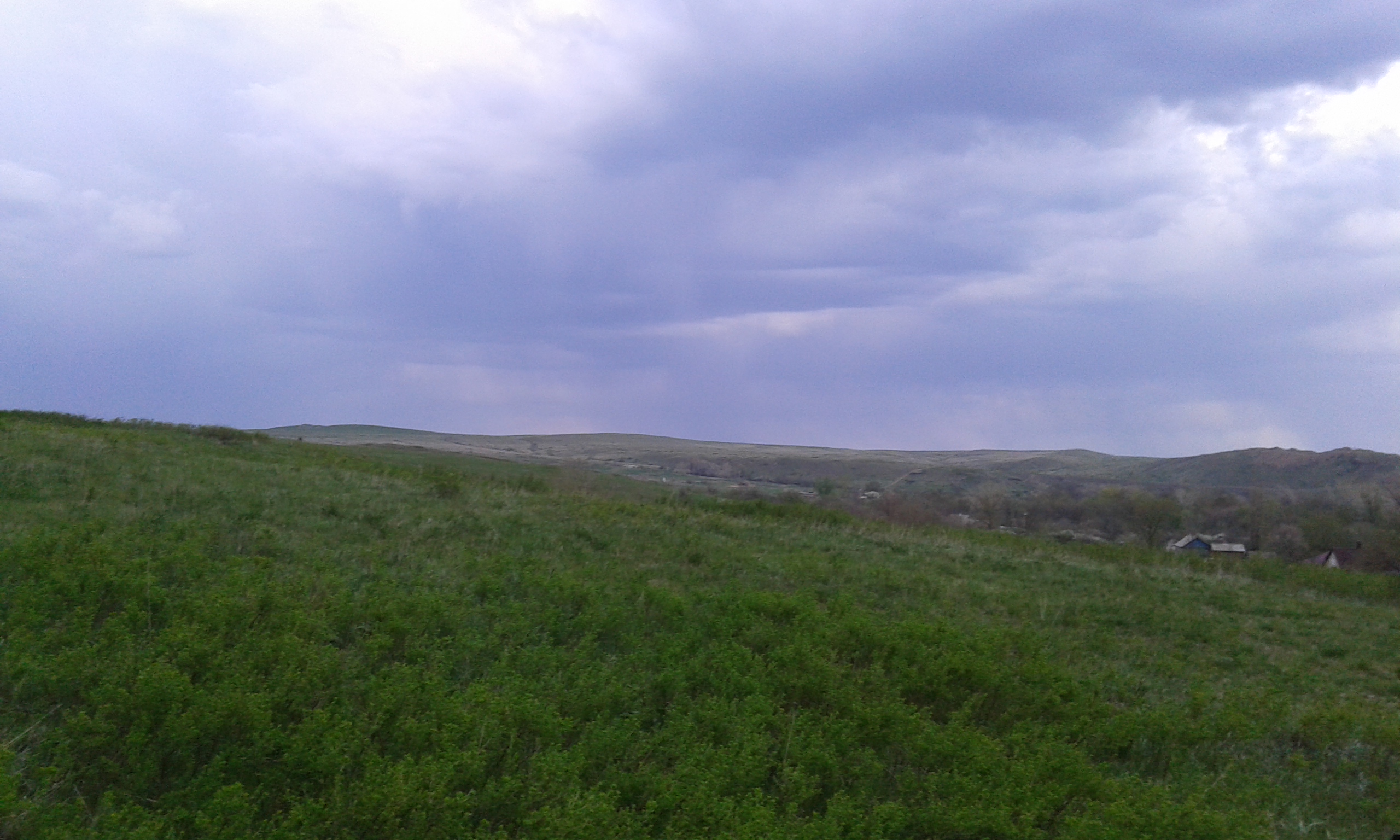 Проект БЮДЖЕТА
Красносулинского района
На 2021 год 
и плановый период 2022-2023 годов
Ковалевского сельского поселения
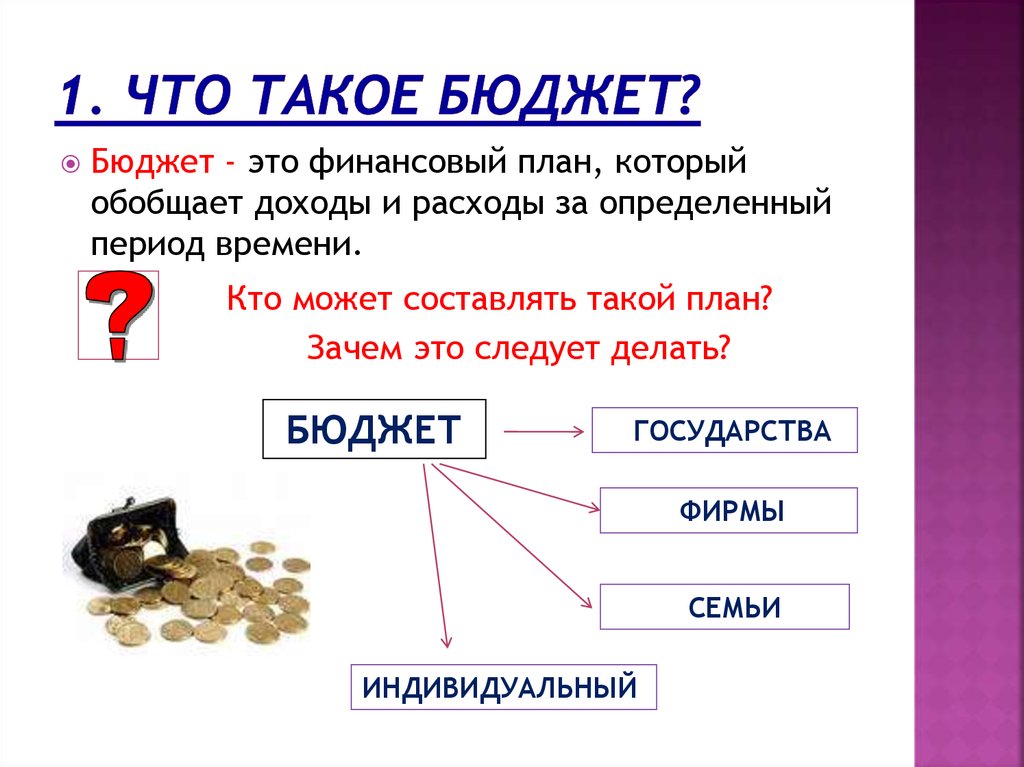 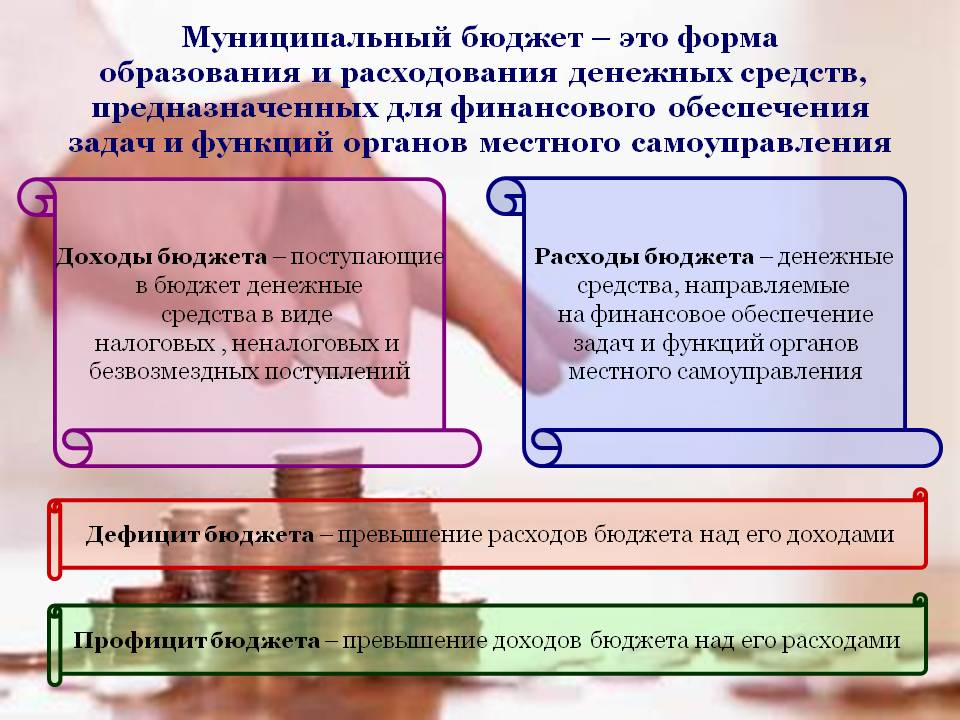 Основа формирования проекта бюджета Ковалевского сельского поселения на 2021 год и плановый период 2022 и 2023 годов:
Прогноз социально-экономического развития Ковалевского сельского поселения на 2021-2023 годы (Постановление  Администрации Ковалевского сельского поселения Красносулинского района от 30.07.2020 № 68)

Основные направления бюджетной и налоговой политики Ковалевского сельского поселения на 2020-2022 годы (Постановление Администрации Ковалевского сельского поселения от 06.11.2020 №93
Муниципальные программы Ковалевского сельского поселения(проекты изменений в них)
Проект бюджета на 2021 год и на плановый период 2022 и 2023 годов направлен на решение следующих ключевых задач:
Основные характеристики бюджета на 2020-2022 годы
Основные параметры бюджета Ковалевского сельского поселения на 2020 год
Основные параметры бюджета Ковалевского сельского поселения на 2021-2023 годы
Динамика доходов бюджета поселения
Собственные доходы Ковалевского сельского поселения
Структура налоговых и неналоговых доходов бюджета Ковалевского сельского поселения
Динамика поступлений налога на доходы физических лиц в бюджет Ковалевского сельского поселения
Безвозмездные поступления*
*Объем безвозмездных поступлений в бюджет поселения будет уточнен на основании проекта областного
бюджета для рассмотрения ко 2 чтению на 2021 год и на плановый период 2022 и 2023 годов
Основные приоритеты и подходы к формированию расходов бюджета поселения на 2020-2022 годы
Расходы бюджета поселения
Муниципальные программы Ковалевского сельского поселения в бюджете поселения
В соответствии с решением от 02 июля 2018 года № 59 «Об утверждении Положения о бюджетном процессе в муниципальном образовании «Ковалевское сельское поселение» проект бюджета составлен на основе муниципальных программ Ковалевского сельского поселения.

Всего на реализацию 8 муниципальных программ Ковалевского сельского поселения в 2021 году предусмотрено 10166,1 тыс. рублей, в 2022 году – 7380,0 тыс. рублей и в 2023 году – 7368,6 тыс. рублей. В программах на три предстоящих года сосредоточено 98,4, 94,2 и 94,5 процентов соответственно от всех расходов бюджета поселения.
Расходы бюджета поселения, формируемые в рамках муниципальных программ Ковалевского сельского поселения, и непрограммные расходы
Расходы на культуру
Расходы на жилищно-коммунальное хозяйство
Программная структура расходов бюджета поселения